Soccer final
The final match of the football league was held between the two departments of Islamic Studies and English Language in the Zulfi Club on the evening of Sunday, 28/04/1434 AH in the presence of        His Excellency the Dean of the College of Education Dr. Abdallah ben khalifa Souwiket together with the club president in the province,  the college vice deans,  department heads,  the   Administration Director ,  the Director of College Relations, and the Secretary of Student Activities UnitThe match ended in a victory for the English team which won the championship trophy after it ended in  a draw nil at its normal timing, which necessitated resorting to penalty kicks and which the English team was able to win. This match comes within the sports
activities plan carried out by the college.In conclusion, the Dean honored the referees team, distributed silver medals to those who won the second rank and gold medals , the championship trophy, and a remuneration to members of the team with the department  head  P. Sami Zarir, and with the participation of the department faculty members
On the sidelines of the tournament the following received  Scorer / Abdulrahman Elmanii Best player/ Ali Mahtrh Best player / Abdallah Essebet
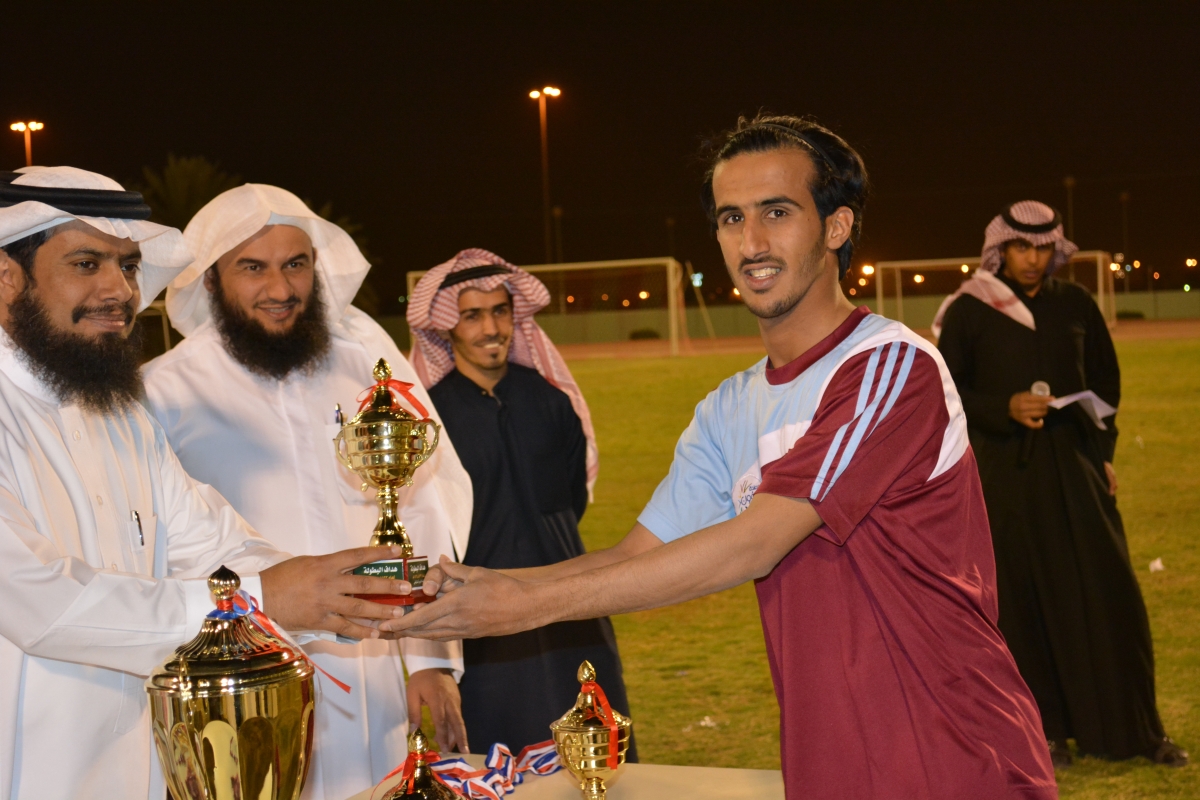